Слова-названия предметов, у которых нет окончаний
Русский язык 2 класс
ПНШ
Попкова Т.В. МБОУ Алешковская СОШ
1
Минутка чистописания
Эта буковка-цеплялка
С хитрой цепкой лапою.
Подходи, кому не жалко.
Мигом оцарапаю.
С коготочком на конце
Вот какая буква…
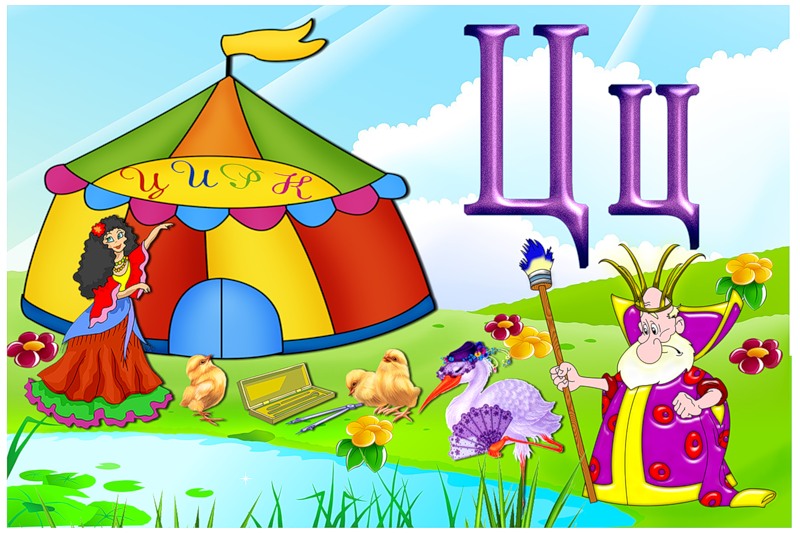 Попкова Т.В. МБОУ Алешковская СОШ
2
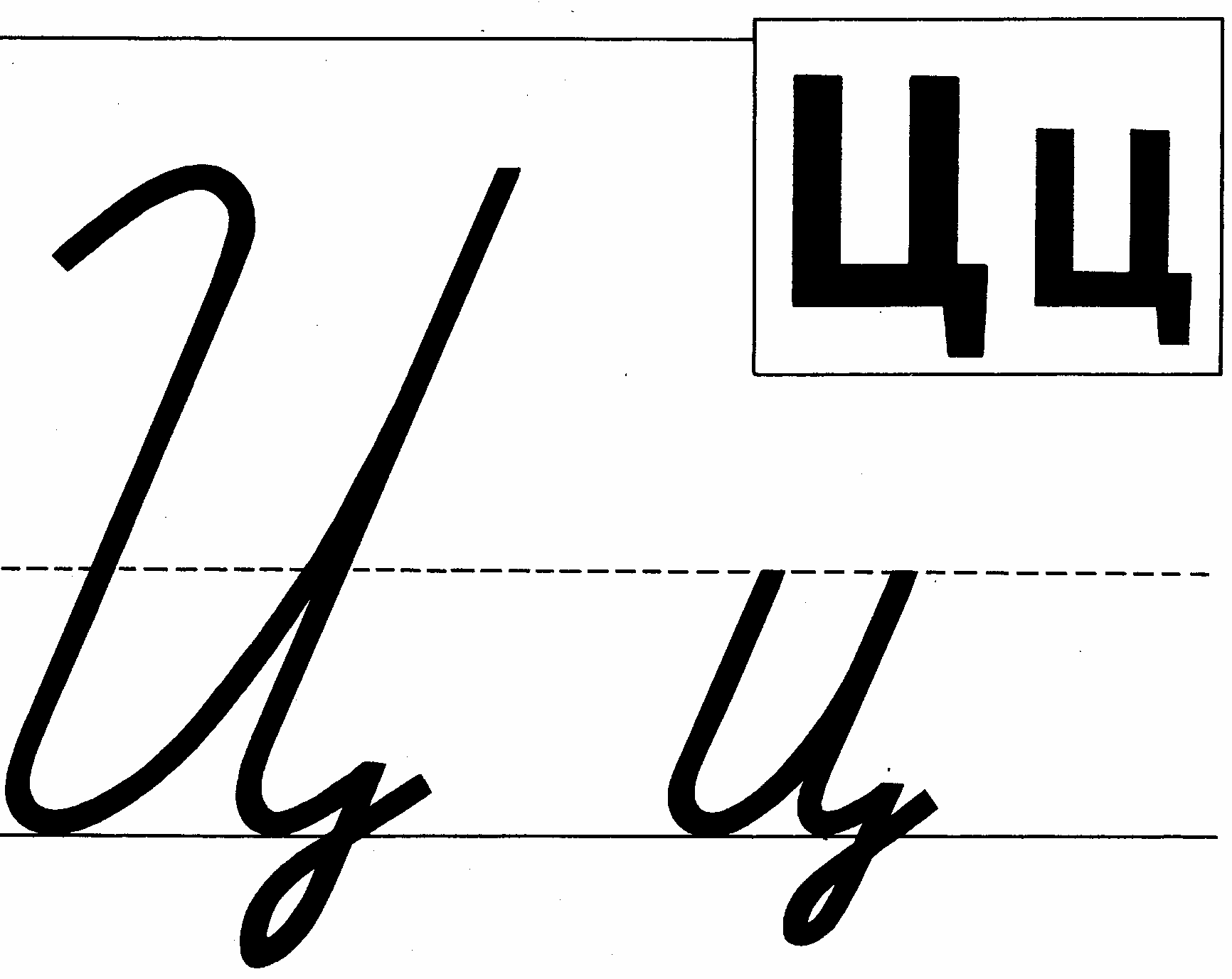 Попкова Т.В. МБОУ Алешковская СОШ
3
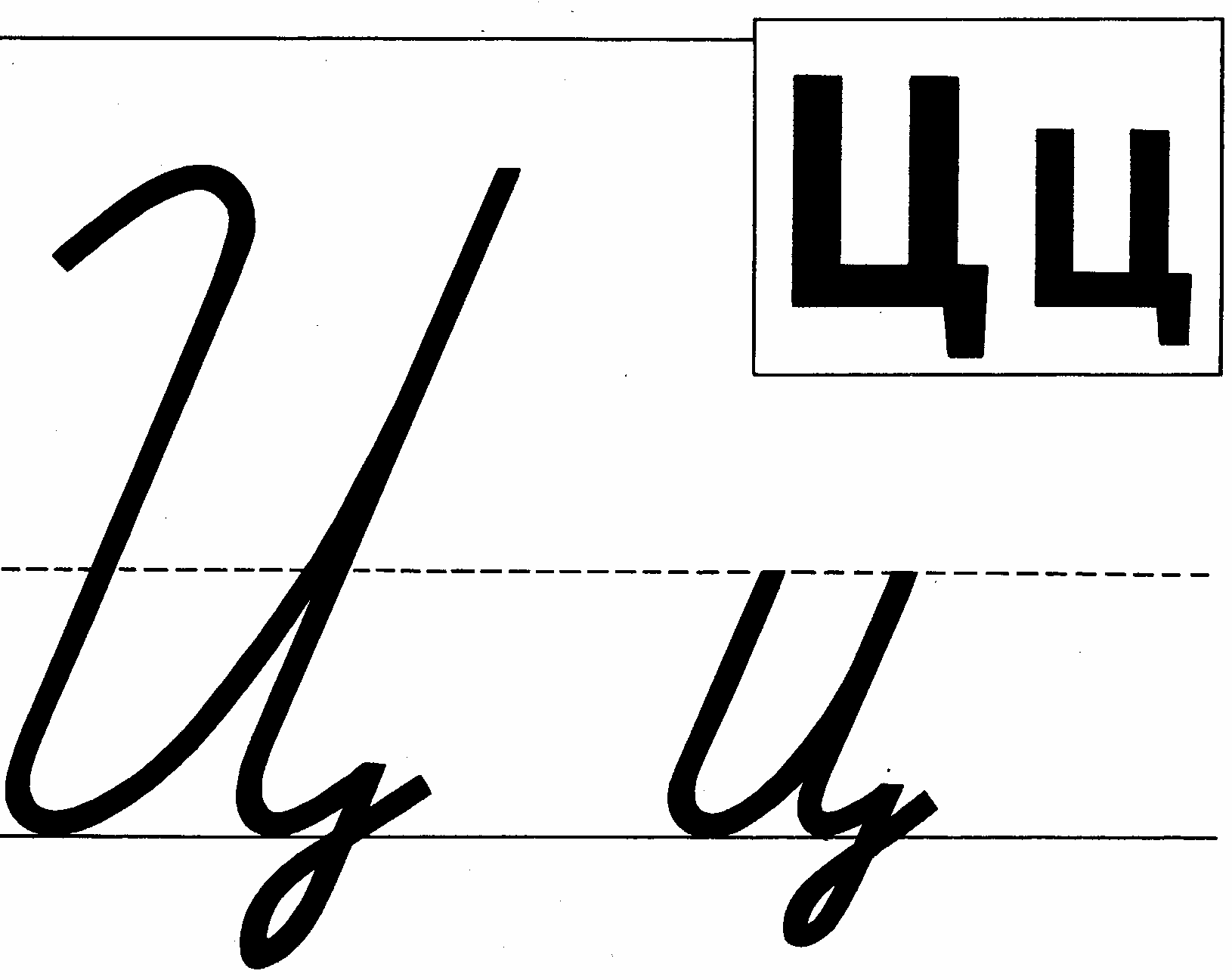 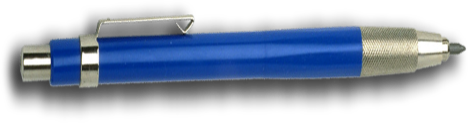 Попкова Т.В. МБОУ Алешковская СОШ
4
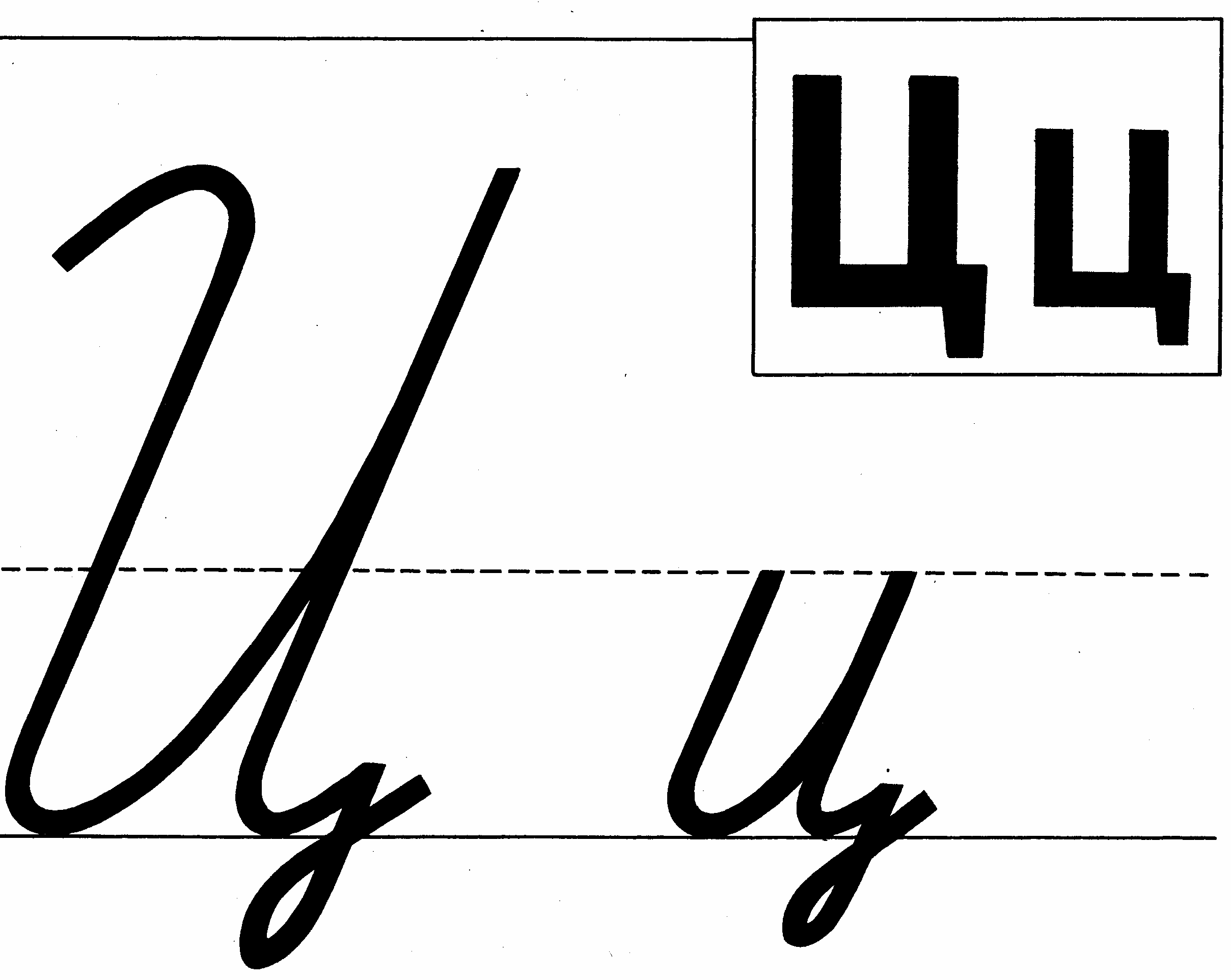 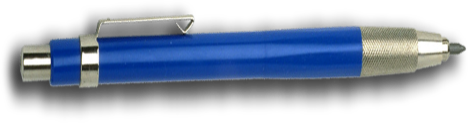 Попкова Т.В. МБОУ Алешковская СОШ
5
Загадка
На одной ноге стоит,
В воду пристально глядит.
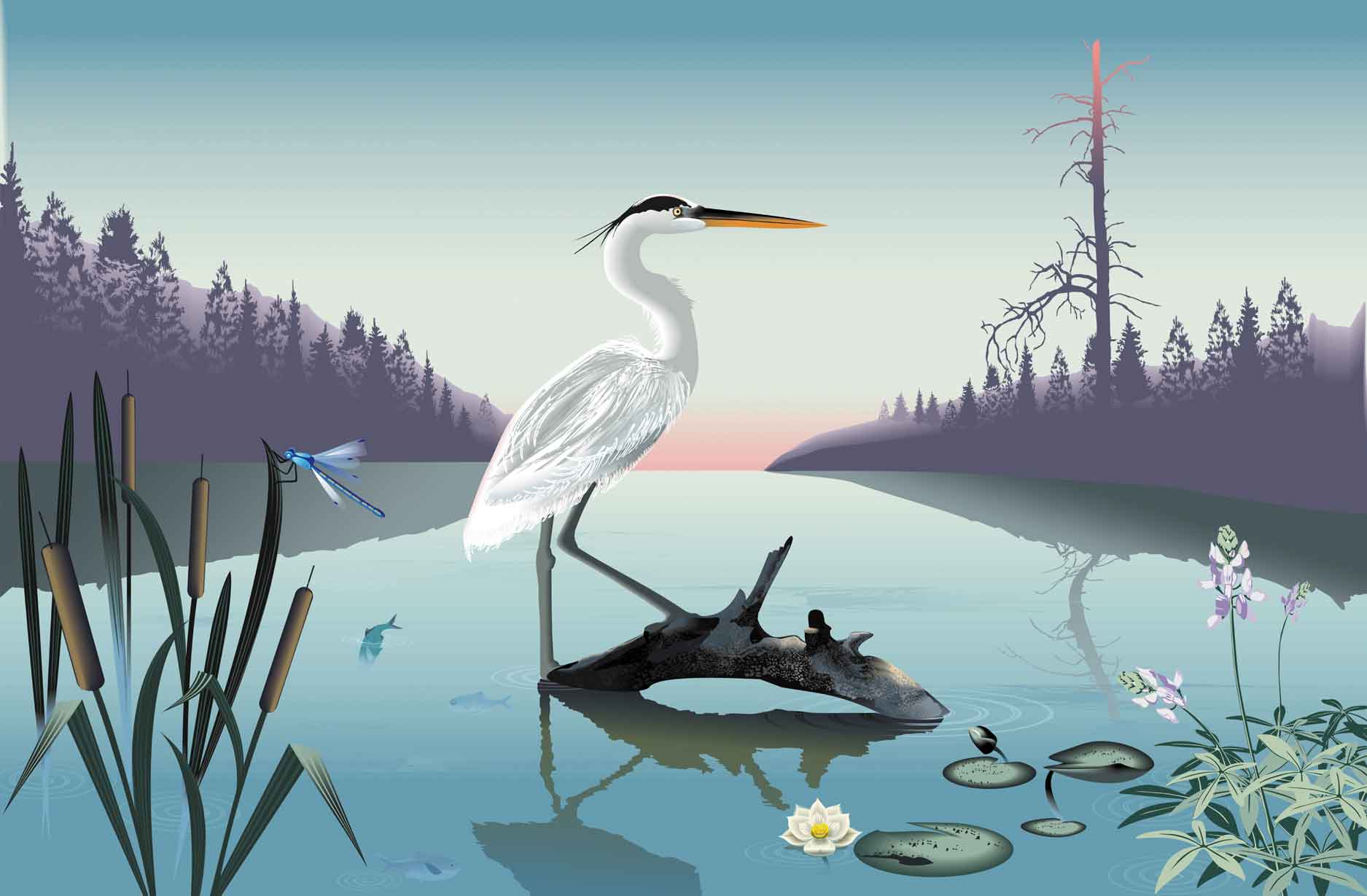 Попкова Т.В. МБОУ Алешковская СОШ
6
Выдели основу, окончание. Определи род.
Ж.Р.
цапля
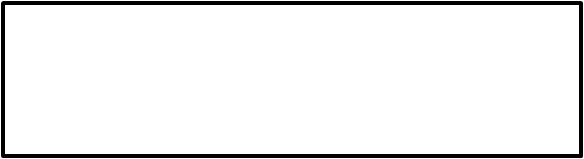 Попкова Т.В. МБОУ Алешковская СОШ
7
Как ты думаешь?
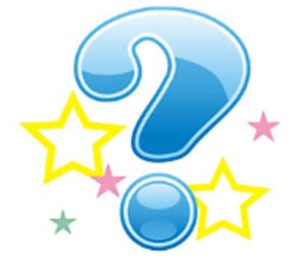 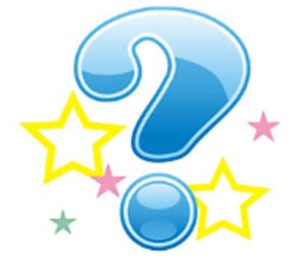 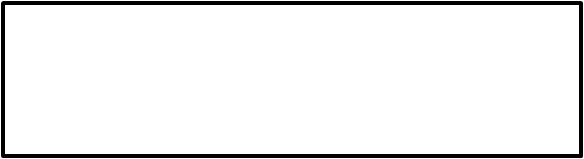 Ж.Р., М.Р., СР.Р.
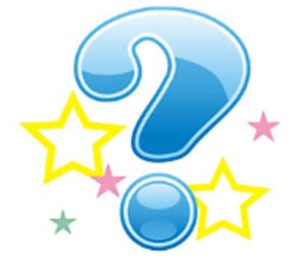 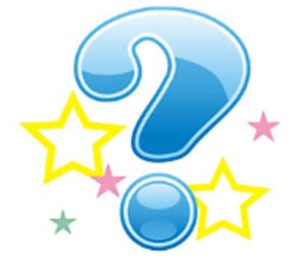 Попкова Т.В. МБОУ Алешковская СОШ
8
Найди ошибки у Незнайки
СВЕТ
БЕРЕГА
НЕБО
ФЛАМИНГОСЛИВА
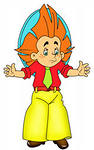 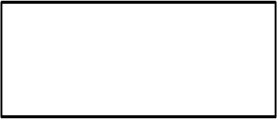 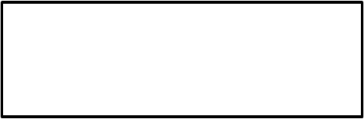 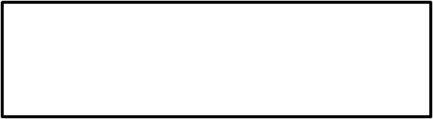 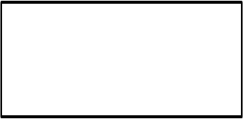 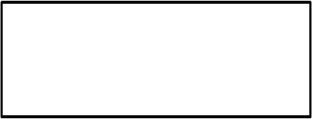 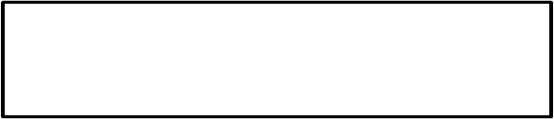 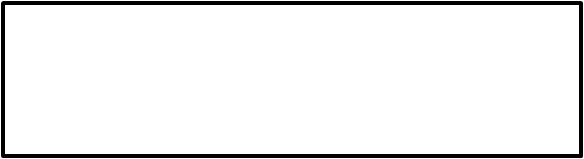 Попкова Т.В. МБОУ Алешковская СОШ
9
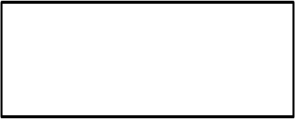 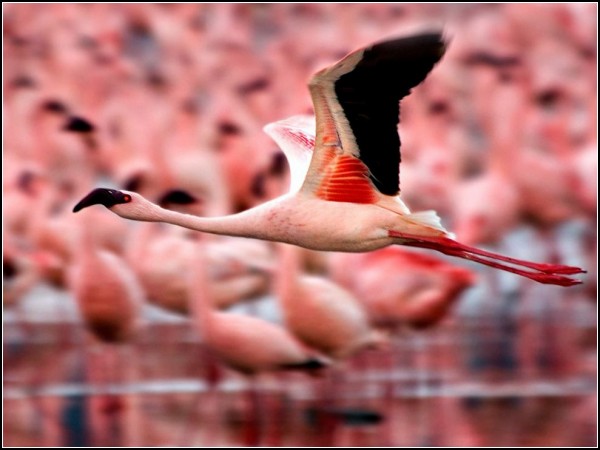 ФЛАМИНГО
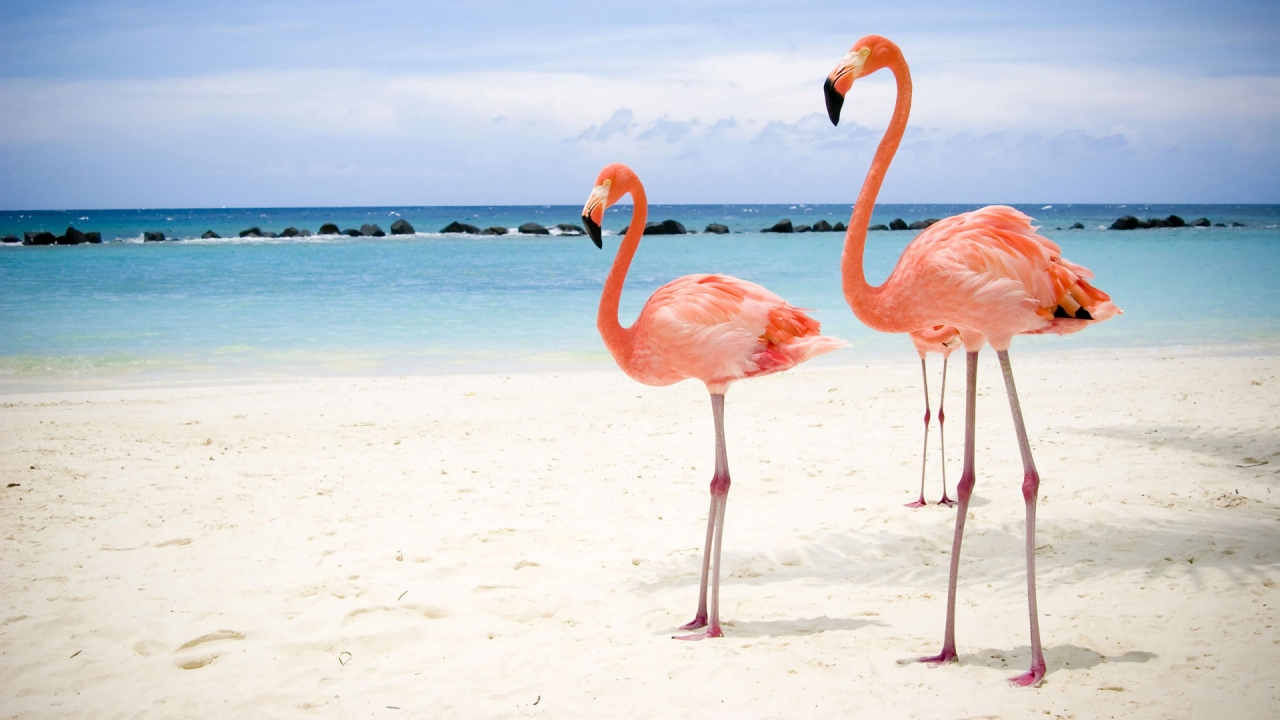 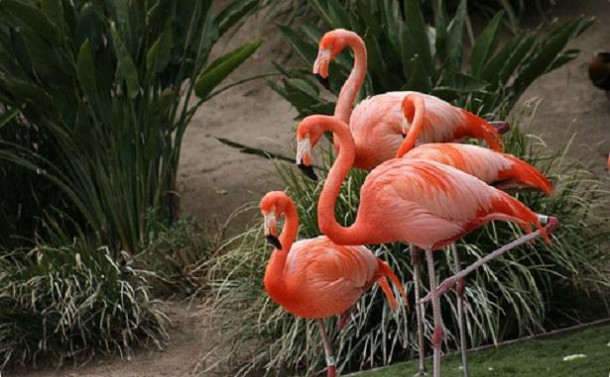 Попкова Т.В. МБОУ Алешковская СОШ
10
Составьте предложение  про фламинго, используя картинки, чтобы было понятно в каком числе стоит  данное  слово.
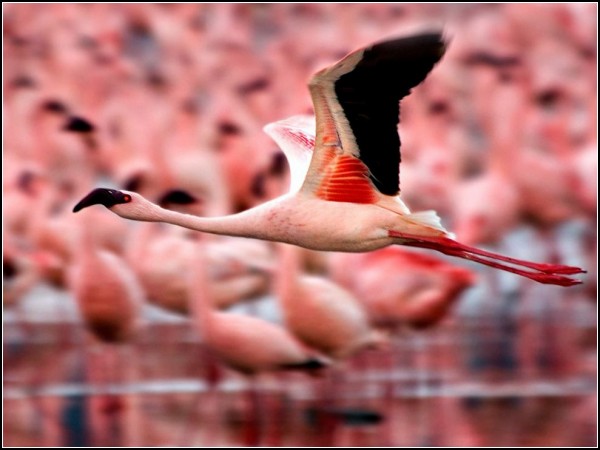 Фламинго  летит.
Попкова Т.В. МБОУ Алешковская СОШ
11
Составьте предложение  про фламинго, используя картинки, чтобы было понятно в каком числе стоит  данное  слово.
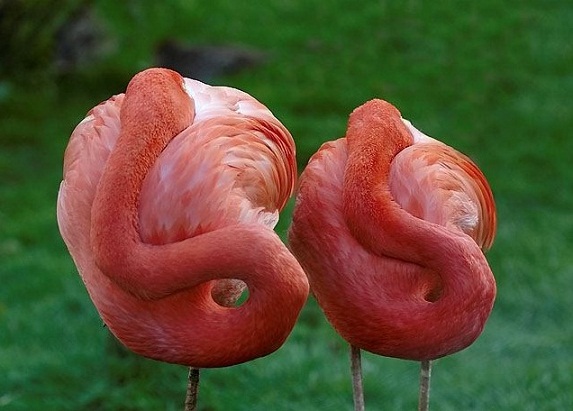 Фламинго  спят.
Попкова Т.В. МБОУ Алешковская СОШ
12
Физкультминутка
Есть или нет окончание
Попкова Т.В. МБОУ Алешковская СОШ
13
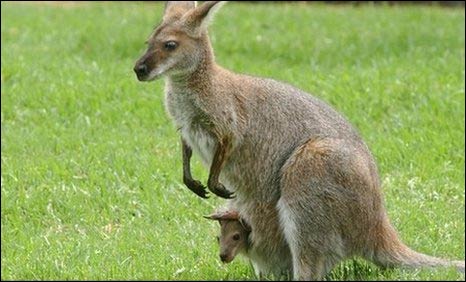 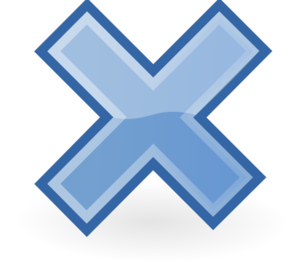 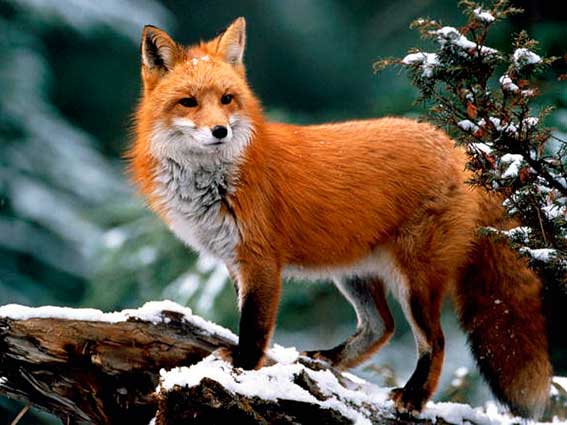 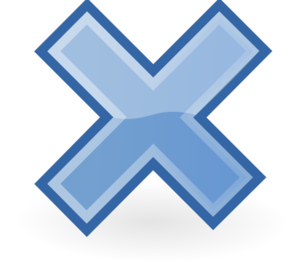 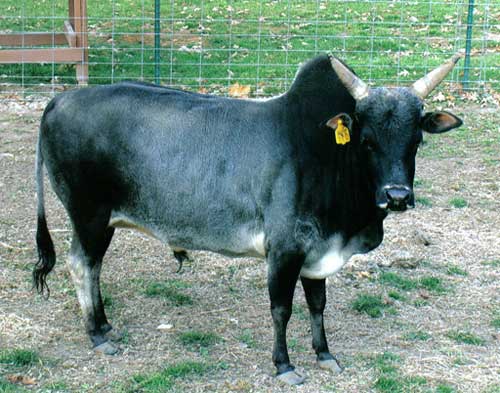 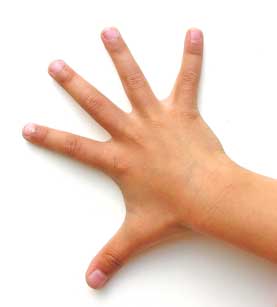 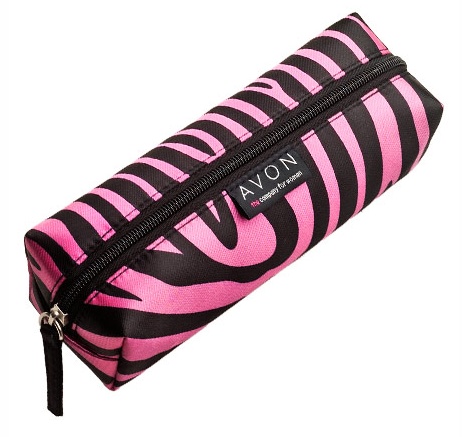 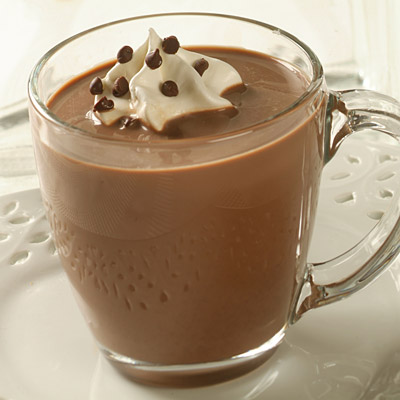 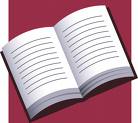 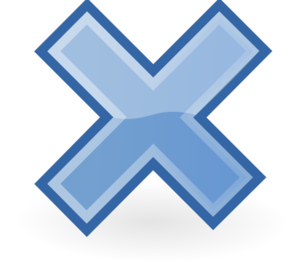 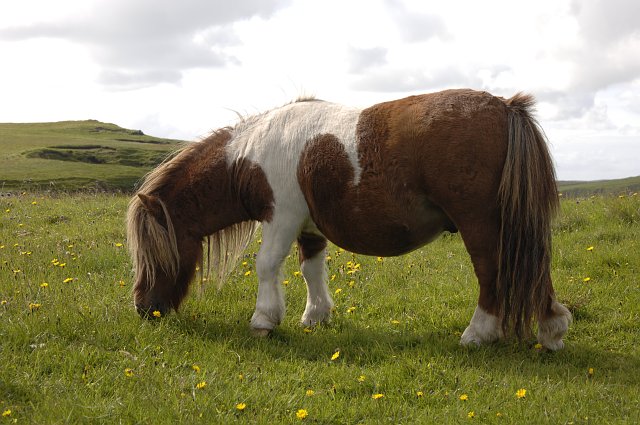 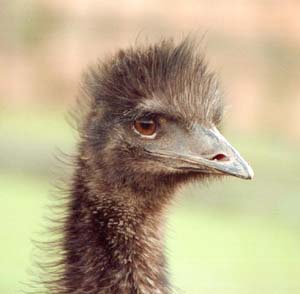 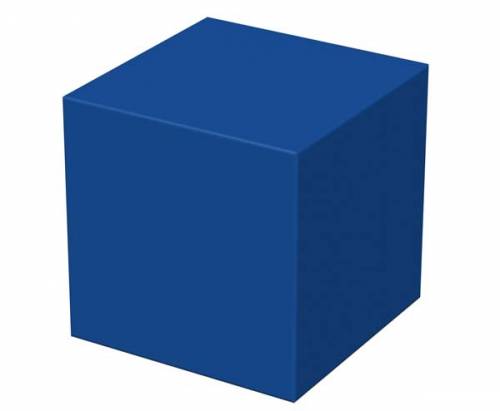 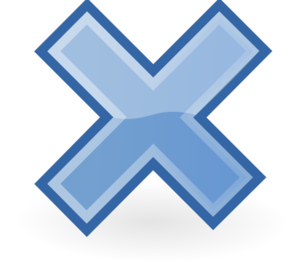 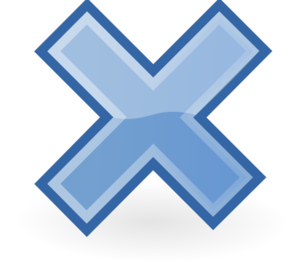 Попкова Т.В. МБОУ Алешковская СОШ
14
Самостоятельная работа
Запиши слова: поле, лето, какаду,  зебу 
со словами есть, нет, любуюсь.


Есть ______________________________
Нет________________________________
Любуюсь____________________________
Какие слова не изменились? Выдели основу и окончания, где можно.
Попкова Т.В. МБОУ Алешковская СОШ
15
ПРОВЕРЬ СЕБЯ!
Есть поле, лето, какаду, зебу
Нет поля, лета, какаду, зебу
Любуюсь полем, летом, какаду, зебу
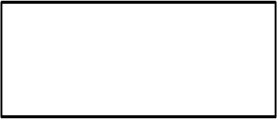 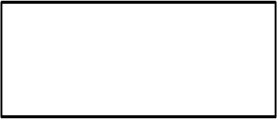 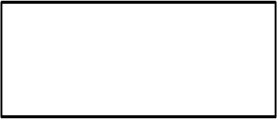 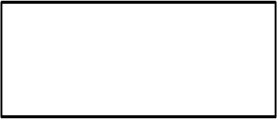 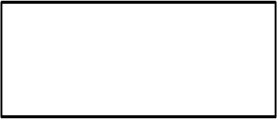 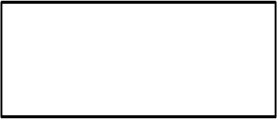 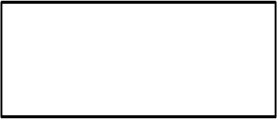 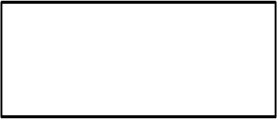 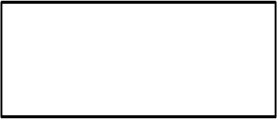 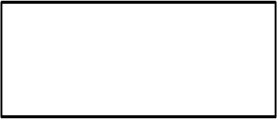 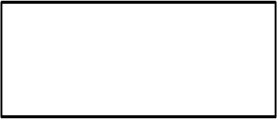 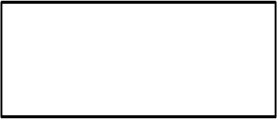 Попкова Т.В. МБОУ Алешковская СОШ
16
САМЫЙ ЗОРКИЙ
В тексте за 3 минуты отыскать все слова, у которых нет окончаний.
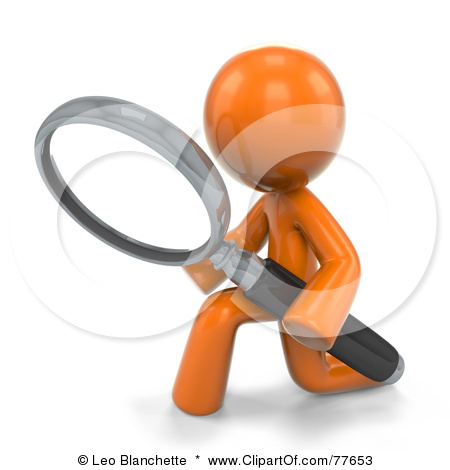 Попкова Т.В. МБОУ Алешковская СОШ
17
Как ты думаешь?
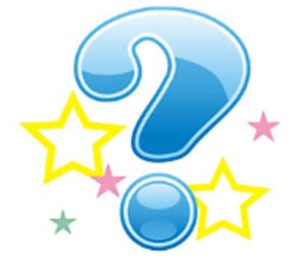 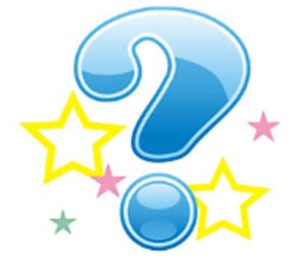 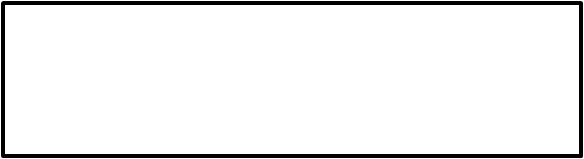 Ж.Р., М.Р., СР.Р.
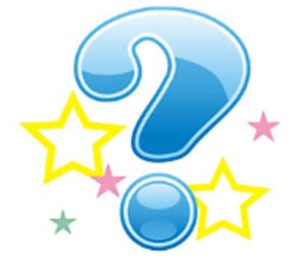 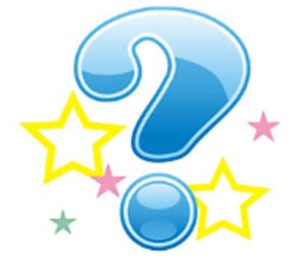 Попкова Т.В. МБОУ Алешковская СОШ
18
Домашнее задание
На карточке
Попкова Т.В. МБОУ Алешковская СОШ
19